8° Básico - Música
Conceptos Básicos
Música
Prof. Camila Barraza Rosales
Clase N° 2
Jueves 12 marzo 2021
OA3
Objetivo: Conocer conceptos técnicos presentes en la música, tales como, ritmo, melodía, dinámicas y agógicas.
Menú
Repaso contenido clase anterior.
Conceptos Básicos presentes en la música.
Actividad 
Retroalimentación y recapitulación.
Ticket de salida
01
Recordemos
¿Cuáles fueron los conceptos vistos en la clase anterior?
Sonido
Silencio
Ruido
¿Qué tipos de sonidos tenemos?
Sonido
Sonido
Naturales
Artificiales
Agudos
Graves
¿Cómo definimos el Silencio?
Silencio
Ausencia de todo tipo de sonidos
¿Qué es el ruido?
Ruido
Es un tipo de sonido de carácter desordenado, sin ritmo y molesto para el oyente.
02
Conceptos Musicales
01
02
Melodía
Ritmo
Tabla de contenidos
03
04
Agógica
Dinámicas
Observa los videos-
 Responde las siguientes preguntas.
Preguntas
¿Qué es el ritmo y como se escribe en música?
¿Qué es la melodía?
¿Qué son las dinámicas? Menciona algunas
¿Qué son las agógicas? Menciona algunas
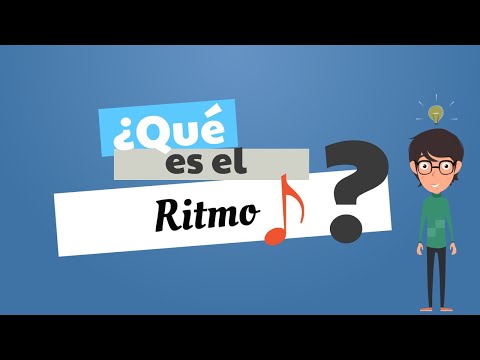 01
Ritmo
¿Qué es el ritmo y como se escribe en música?
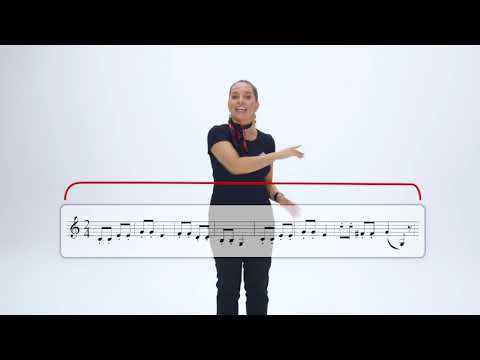 02
Melodía
2.  ¿Qué es la melodía?
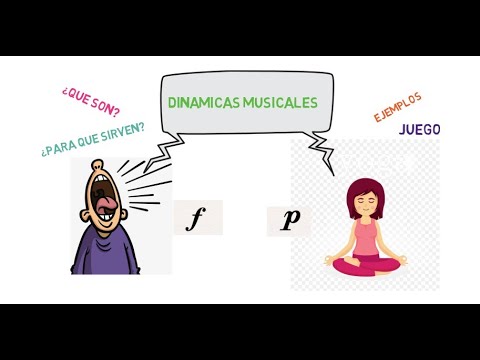 03
Dinámicas
3.  ¿Qué son las dinámicas? Menciona algunas
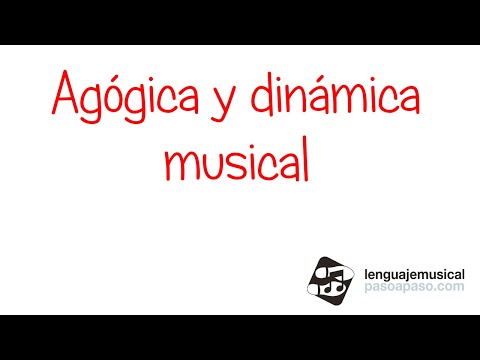 04
Agógica
4.  ¿Qué son las agógicas? Menciona algunas
03
Actividad
A ejercitar
Revisaremos el ritmo
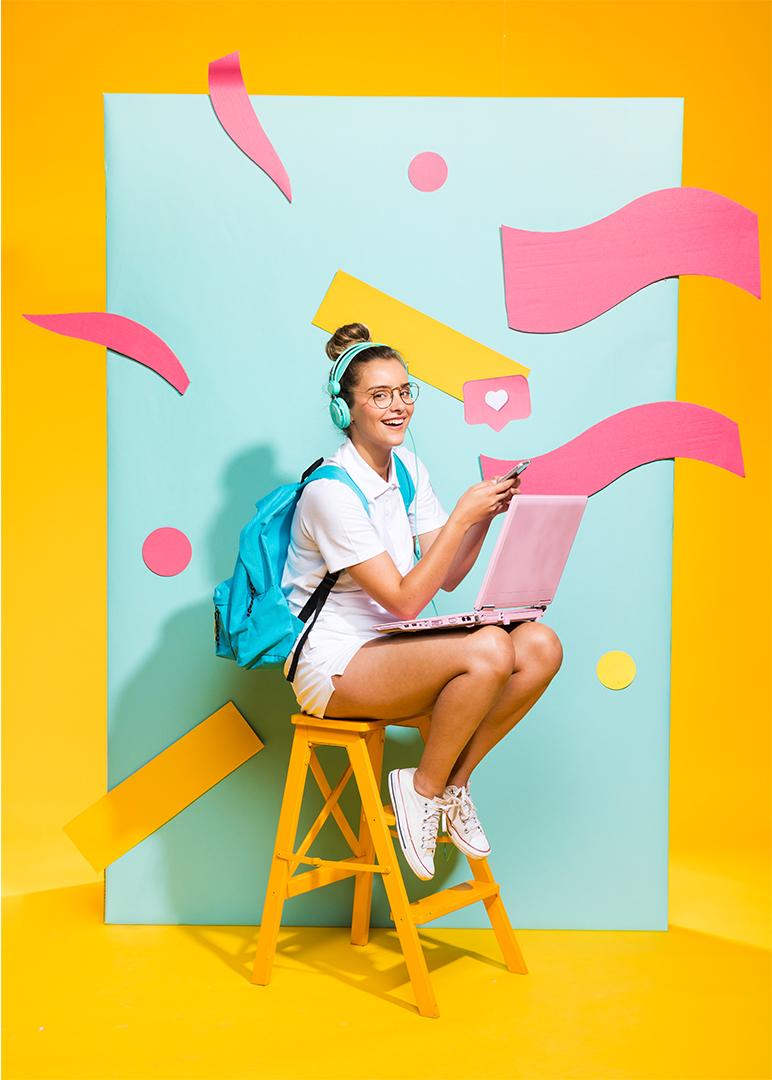 Percutiremos
Aplicaremos dinámicas y agógicas
Luego revisaremos melodía
Sonidos Graves y Agudos
Finalmente cantaremos
Rondó Alla Turca - Mozart
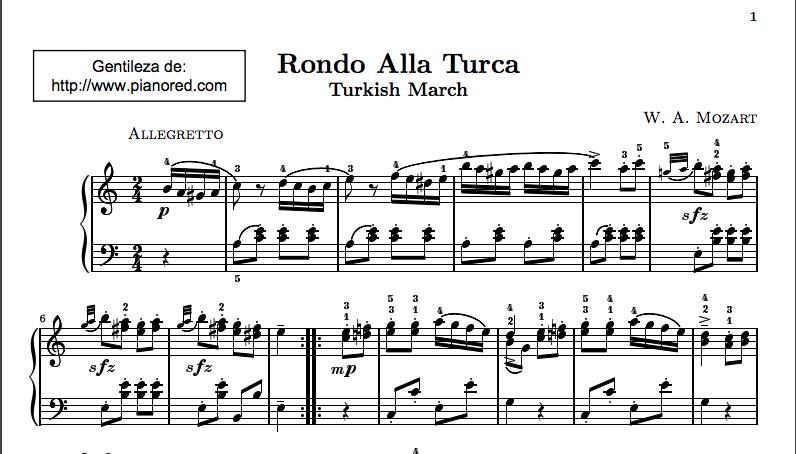 Método Kodaly- Notas Musicales
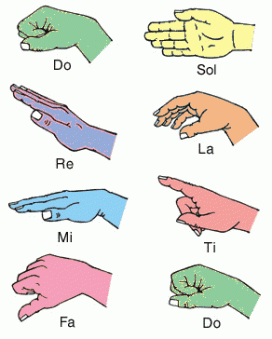 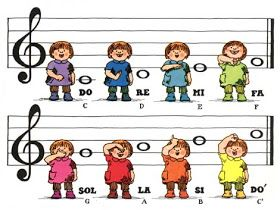 Método Kodaly- Notas Musicales
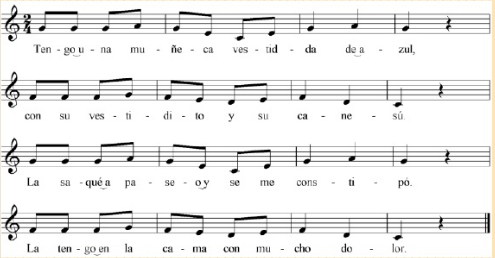 Sigamos Recordando que ya estamos casi
04
Recapitulación
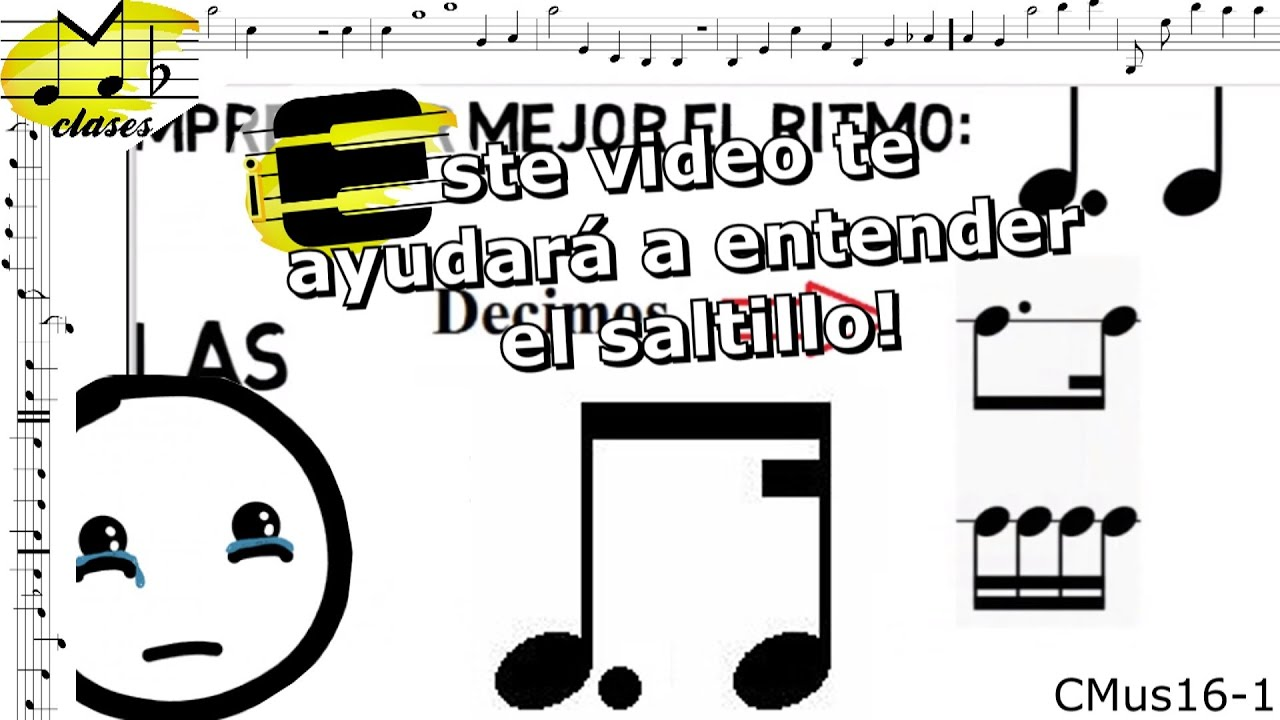 Recordemos.
Es un conjunto de sonidos de diferente duración, cortos y largos
En la música existen diferentes conceptos qué permiten darle variedad a lo qué escuchamos y hoy hemos conocido algunos de ellos.
Entonces recordemos 
El ritmo
La melodía
Las dinámicas
La Agógica
Son la graduación de intensidad con la cual tocar un determinado sonido, es decir, con qué volumen tocar la música
Es una sucesión de sonidos.
Se encarga de expresar los cambios de velocidad presentes en la música.
Dudas o consulta es tu momento
Ticket de salida
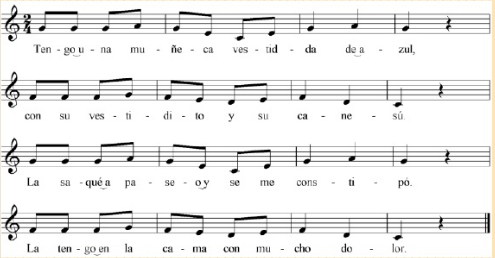 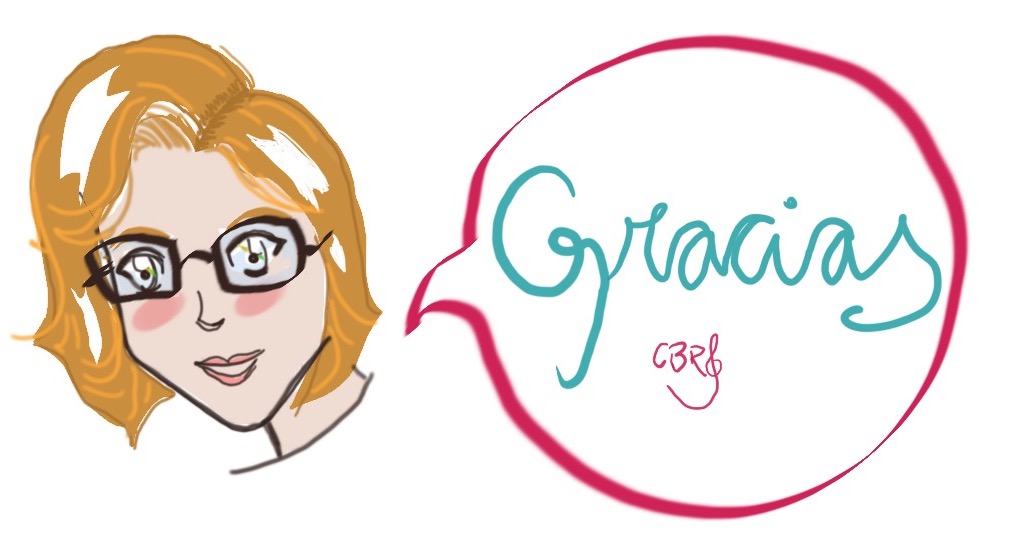